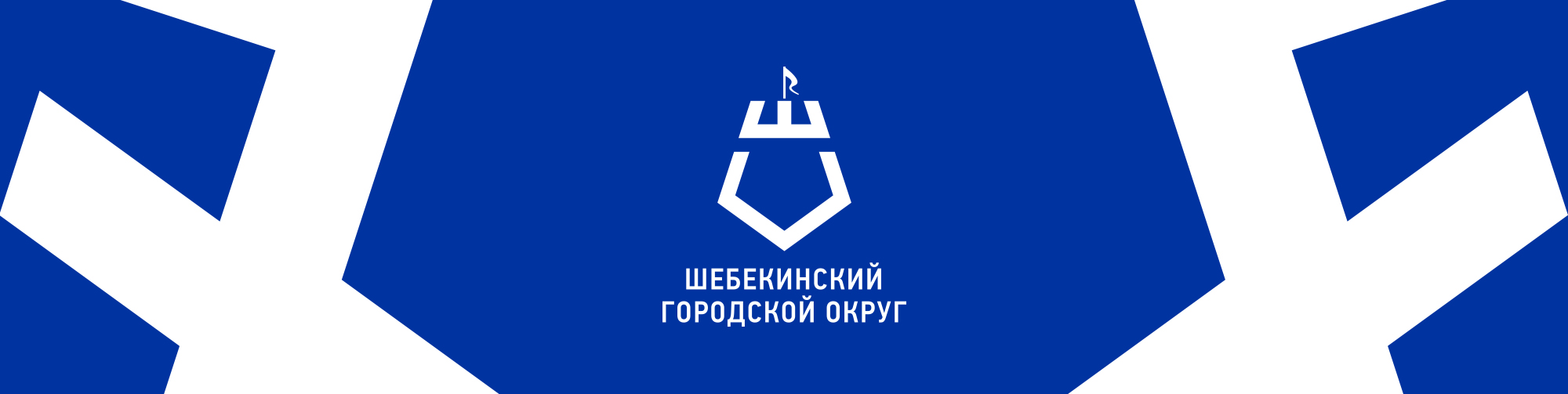 О работе с обращениями граждан в администрации Шебекинского городского округа в 2019 году
6 декабря 2019 года
Начальник отдела делопроизводства управления организационно-контрольной работы и СМИ администрации Шебекинского городского округа
Тарасова Елена Алексеевна
1
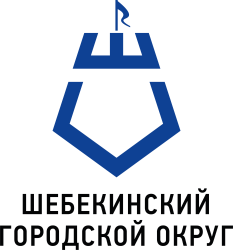 Правовые основания
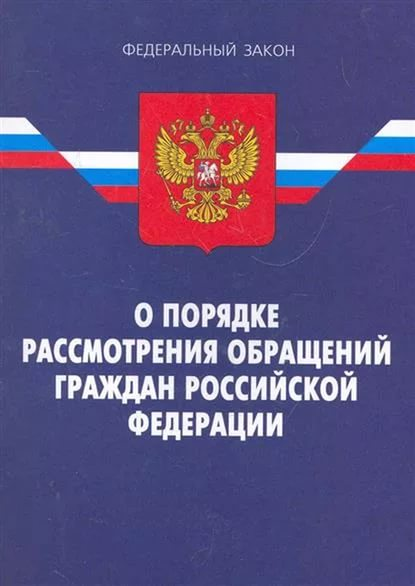 Федеральный закон РФ от 2 мая 2006 года № 59-ФЗ «О порядке рассмотрения обращений граждан Российской Федерации»

Федеральный закон РФ от 9 февраля 2009 года № 8-ФЗ «Об обеспечении доступа к информации о деятельности государственных органов и органов местного самоуправления» 

Методические рекомендации, утвержденные распоряжением  Губернатора  Белгородской  области от 12 августа 2015 года  № 444-р.

Порядок работы с обращениями граждан и организаций в администрации Шебекинского городского округа, утвержденный распоряжением администрации Шебекинского городского округа   
      7  марта 2019 года № 208
2
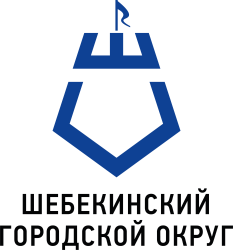 Регистрация обращений в СЭД«Обращения граждан Шебекино»
3
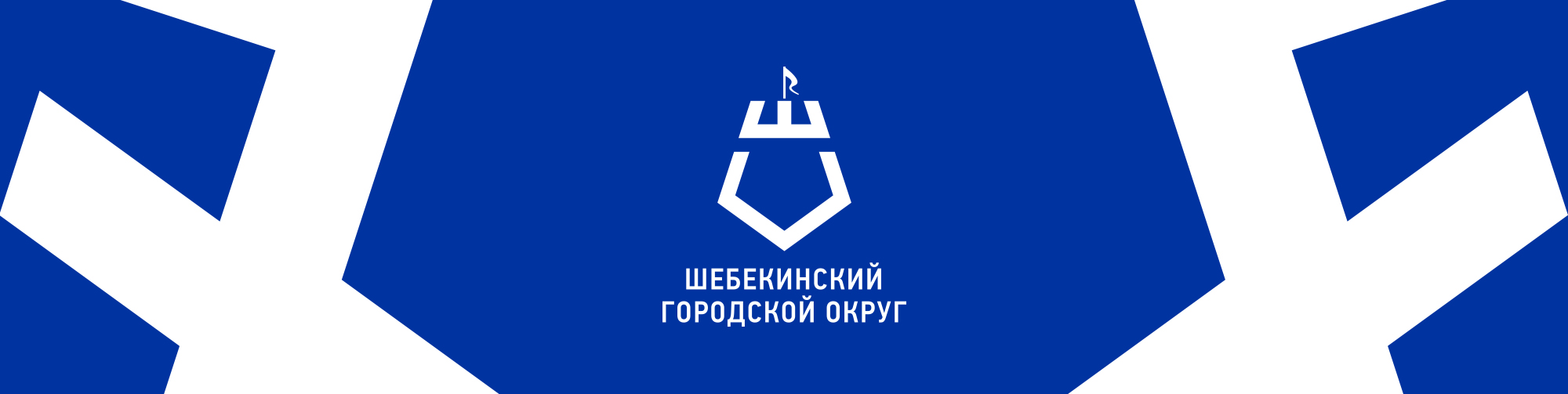 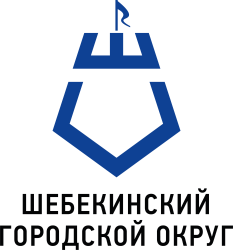 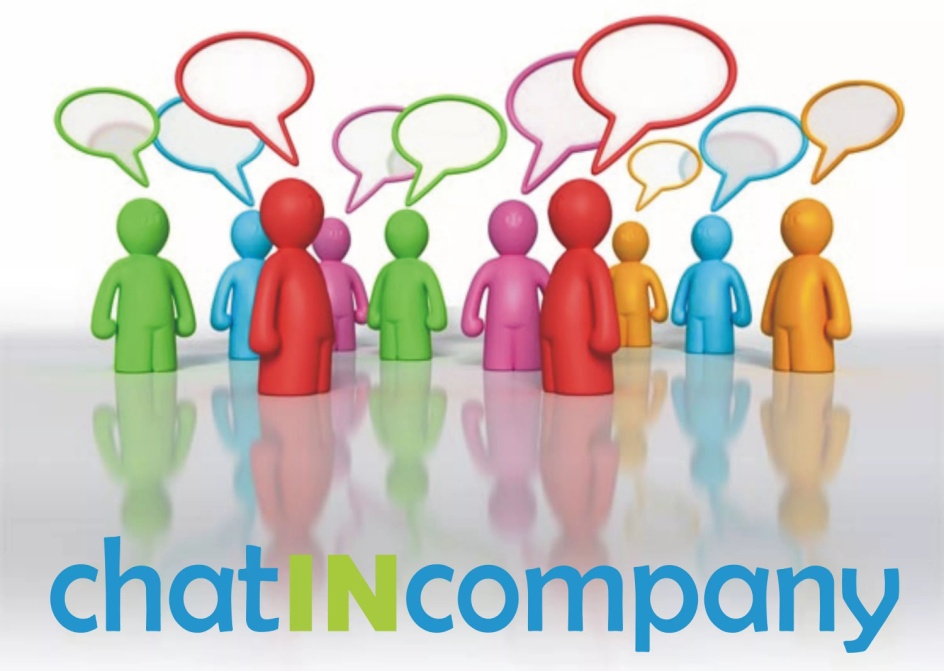 2018 год – 1409 обращения 

                                                                   
   2019 год - 1683 обращения            на 274 больше
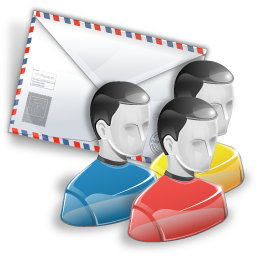 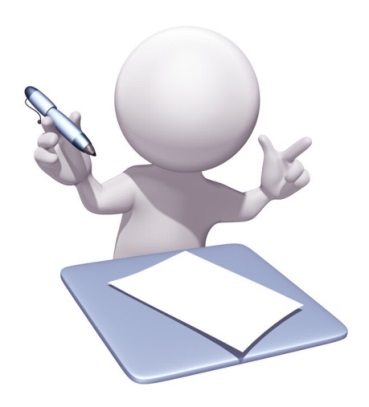 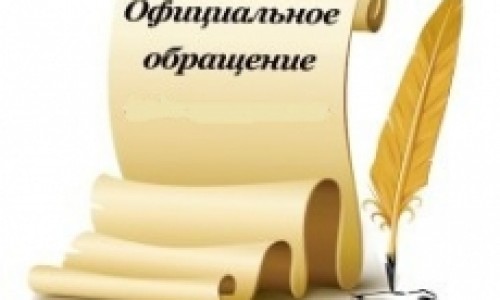 4
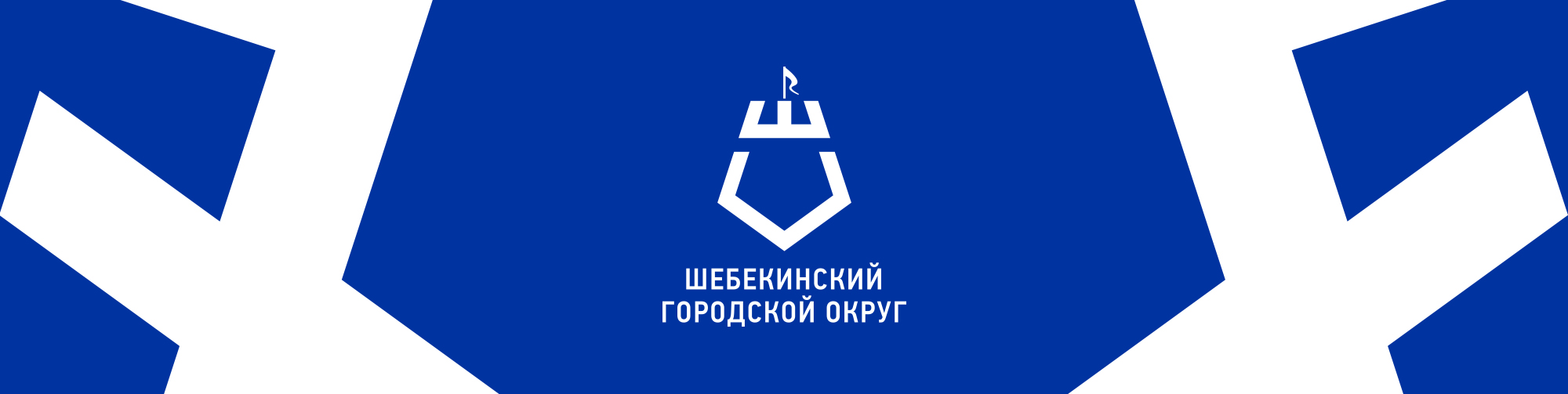 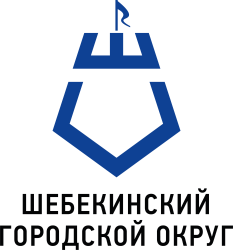 Письменных обращений в 2019 году - 1476
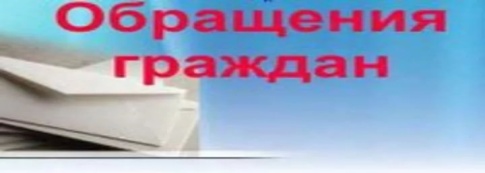 через Интернет-приемную 
поступило – 188 обращений
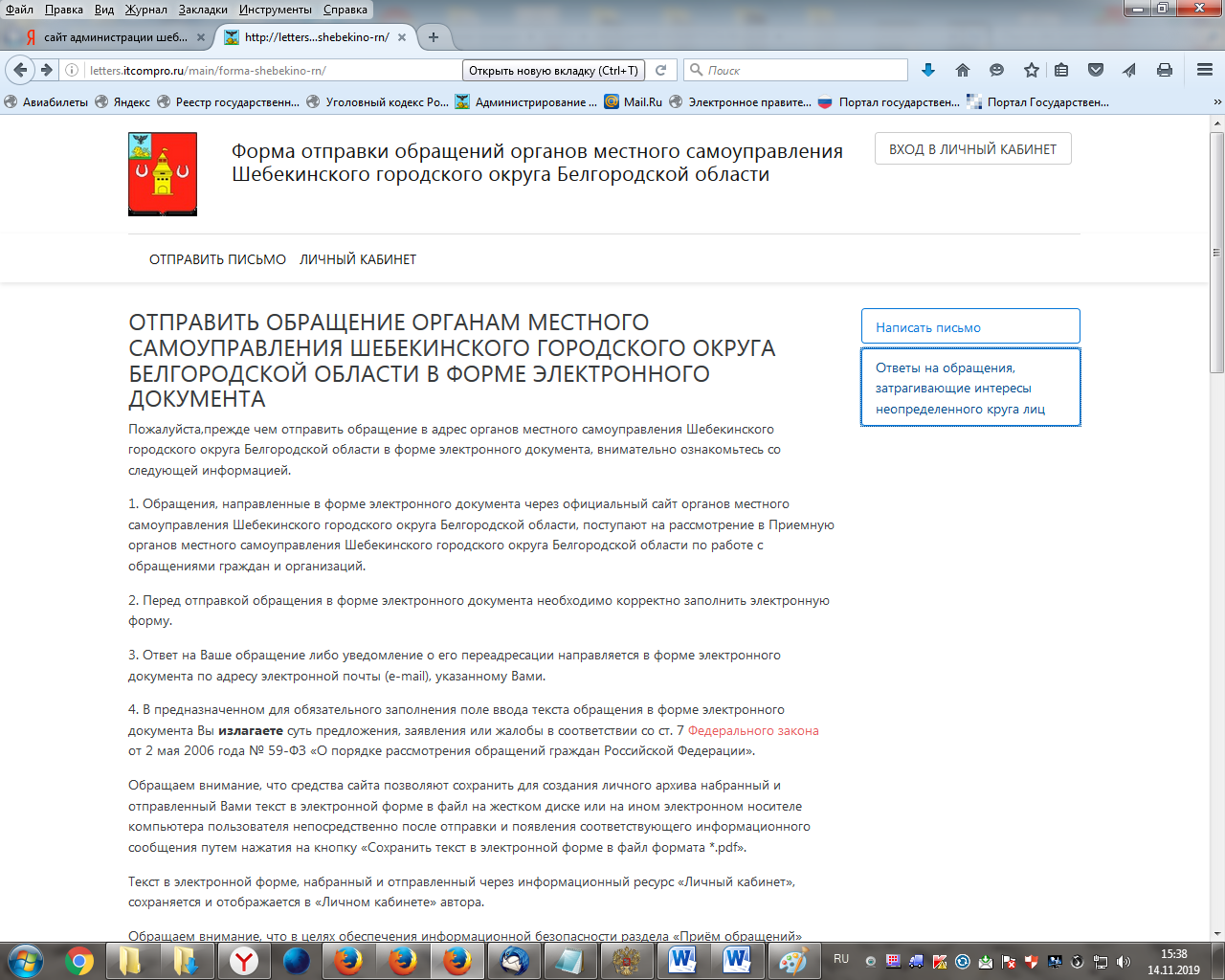 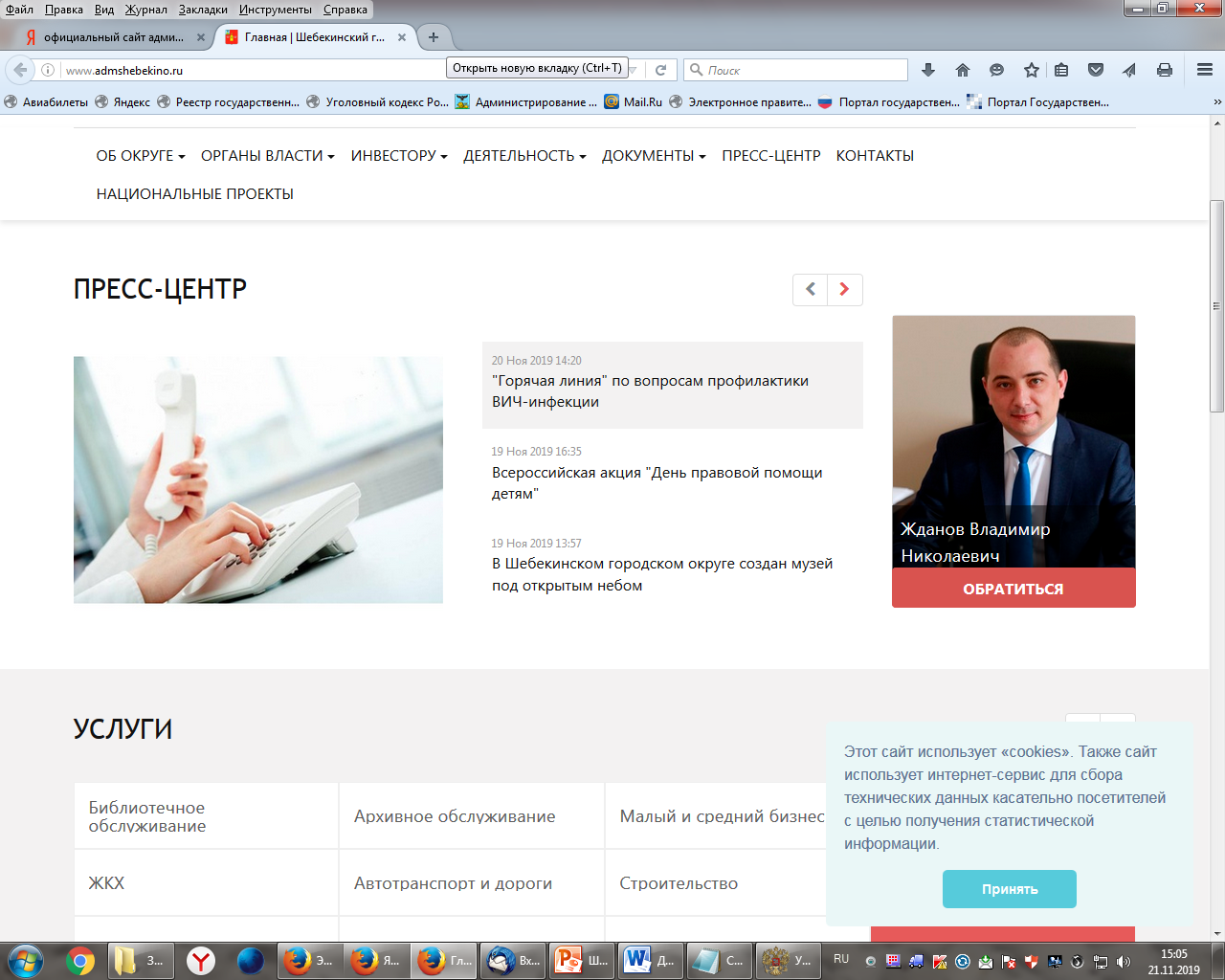 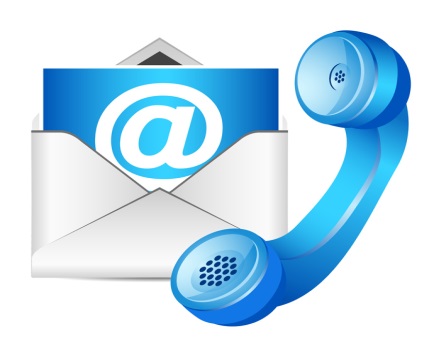 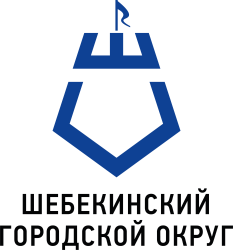 Виды обращений по типу письма
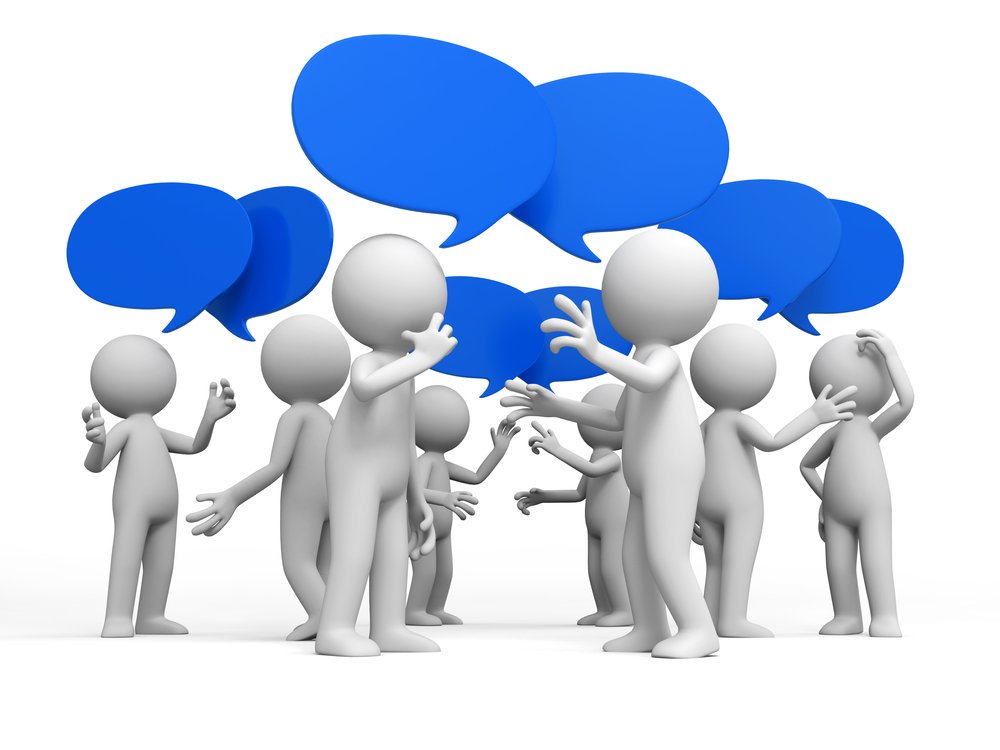 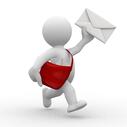 6
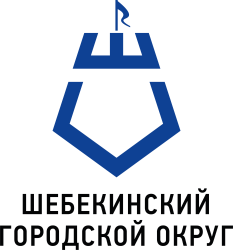 Источники поступления обращений граждан
7
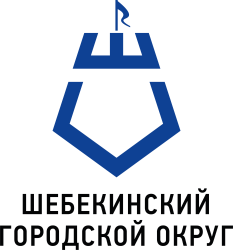 Портал ССТУ.РФ
8
Поступление обращений граждан в администрацию Шебекинского городского округа
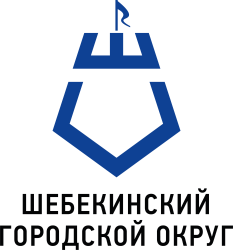 9
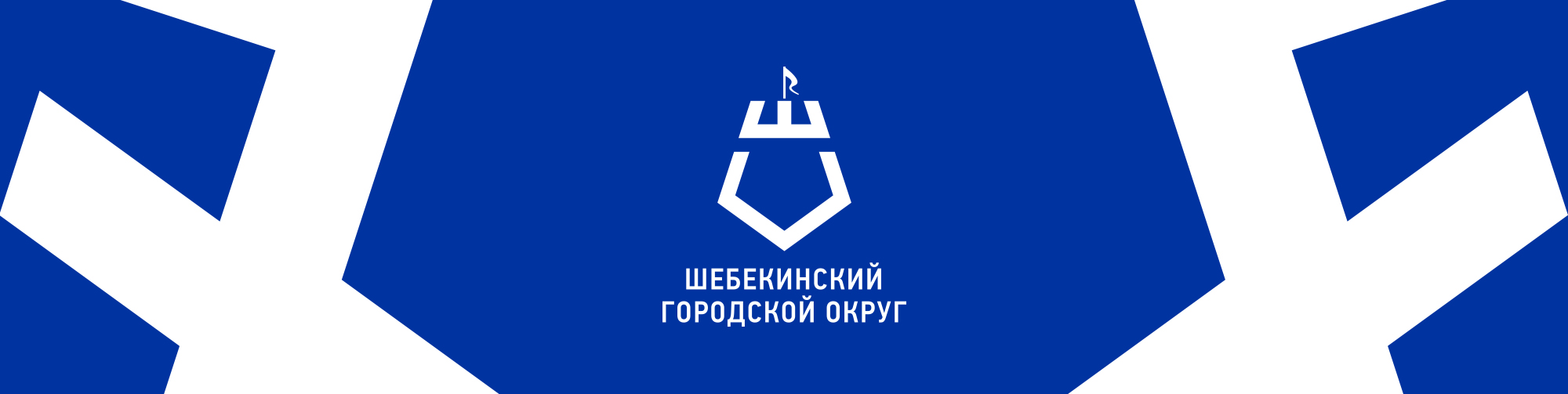 Из вышестоящих органов поступило – 240 (14,3%)В Администрацию Президента РФ от граждан направлено  71 обращение (4,2%)
10
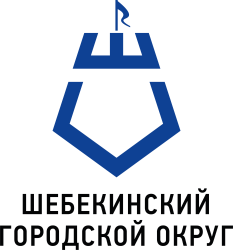 Тематика обращений
11
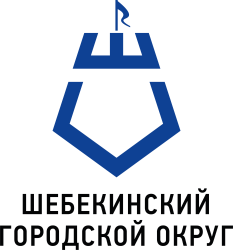 Принятые меры по обращениям граждан
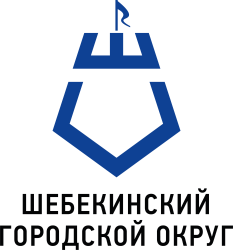 Принятые меры по обращениям граждан
В рамках программы благоустройства улично – дорожной сети Шебекинского городского округа в 2019 году произведен капитальный ремонт подъездных дорог к селам 
Пенцево и Кошлаково. 

          Выполнен ремонт дорог по четырем улицам в городе Шебекино, одной улице в пос. Маслова Пристань, автодороги в селе Графовка. В рамках данной программы выполнен капитальный ремонт улично – дорожной сети Шебекинского городского округа общей протяженностью 11,96 км.

В рамках реализации национального проекта «Безопасные и качественные автомобильные дороги» на территории Шебекинского городского округа в 2019 году выполнен капитальный ремонт дорог общего пользования местного значения в городе Шебекино и в селе Новая Таволжанка общей протяженностью 7,325 км.
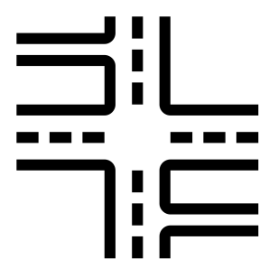 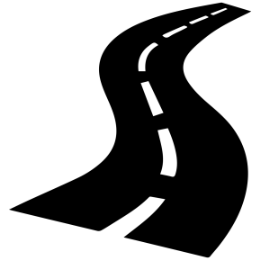 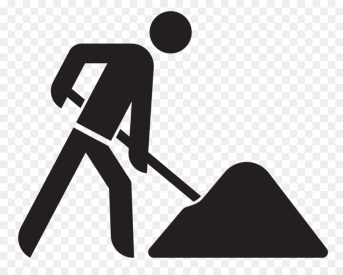 Принятые меры по обращениям граждан
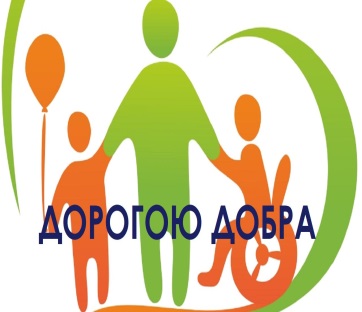 83 обращения об оказании материальной помощи на лечение, ремонт жилья, оказание помощи многодетным семьям.
       
  29 гражданам
была оказана материальная помощь.
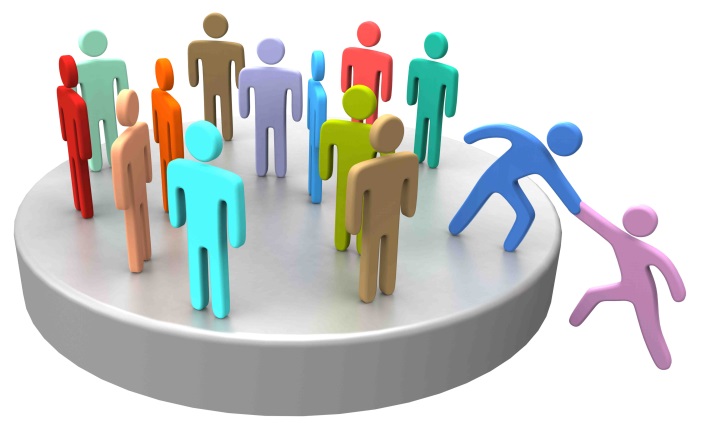 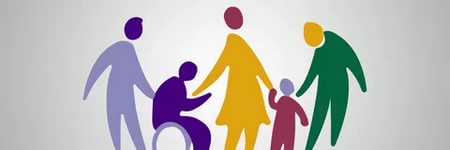 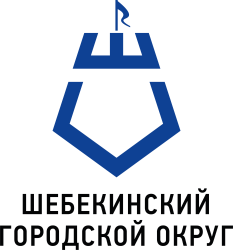 Инцидент-менеджмент
15
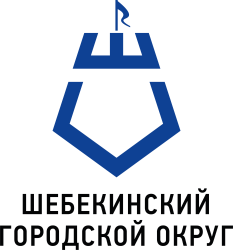 Личный прием граждан главой администрации Шебекинского городского округа
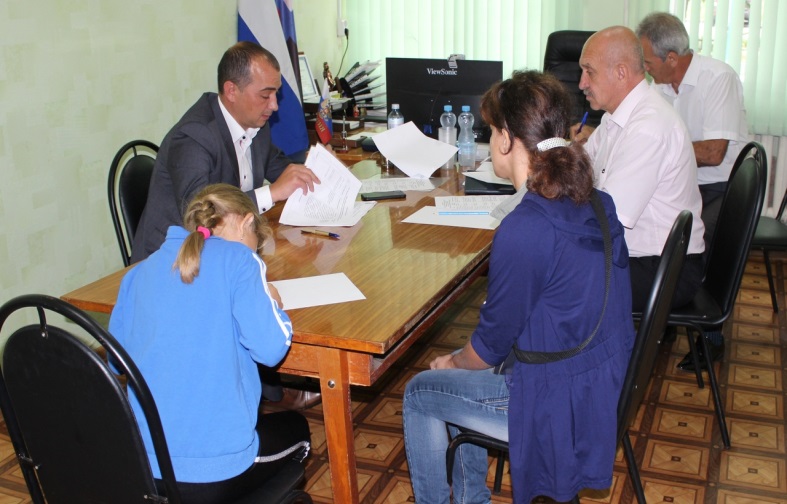 Принято на личном приеме:

2019 год - 207 чел.

2018 год – 91 чел.
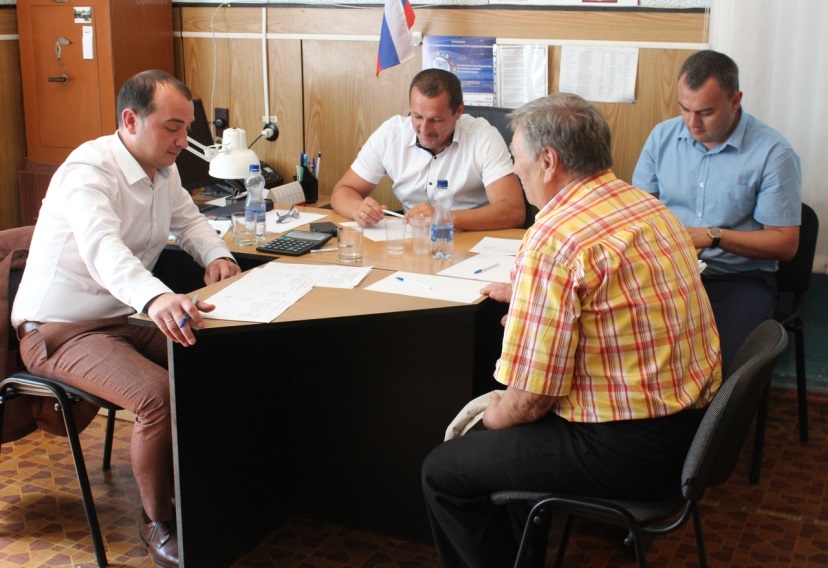 16
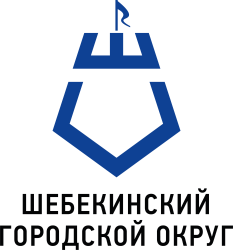 Прием граждан в общественной приемной Губернатора Белгородской области Шебекинском городском округе
Прием граждан проводит Уполномоченный по правам человека в Белгородской области Панин А.Г.
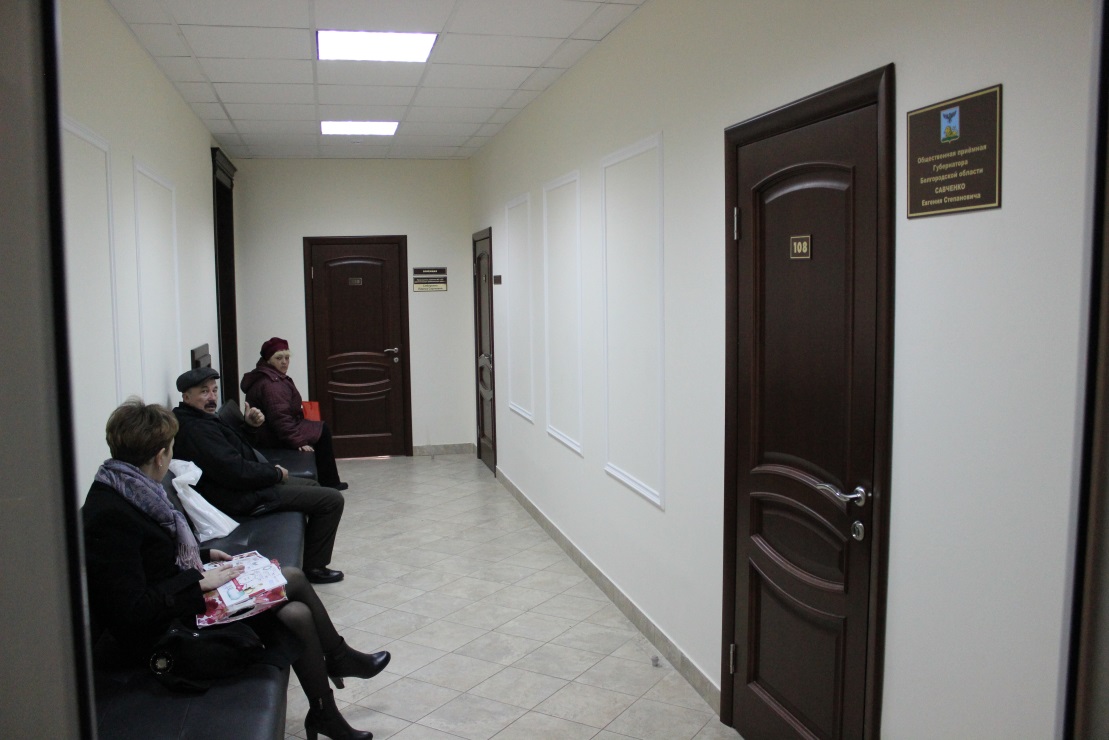 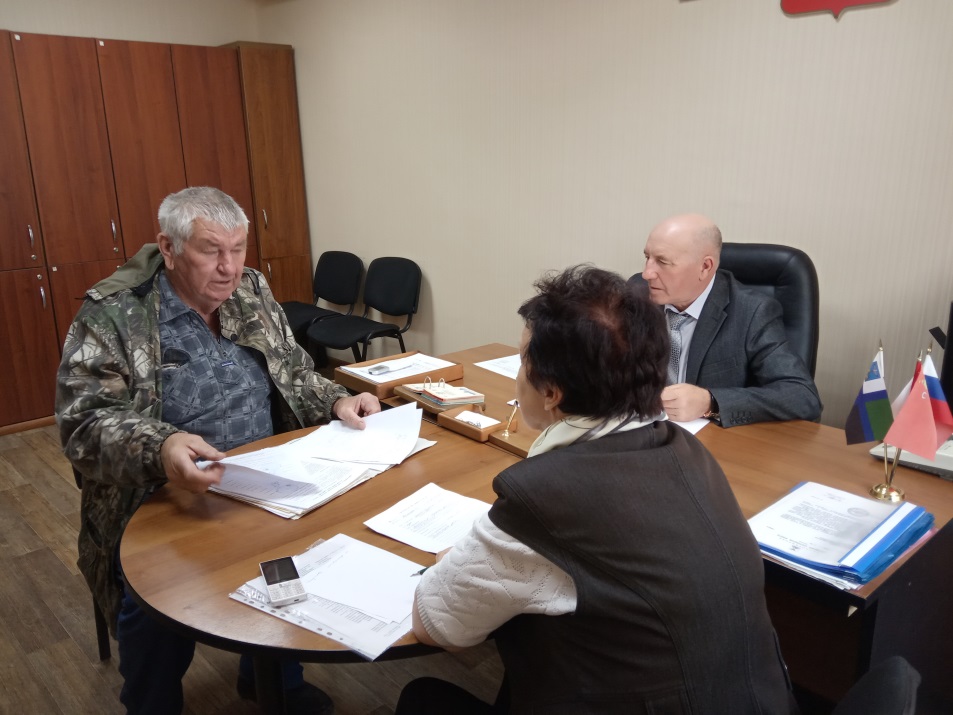 В 2019 году в Общественной приемной Губернатора Белгородской области принято 14 человек
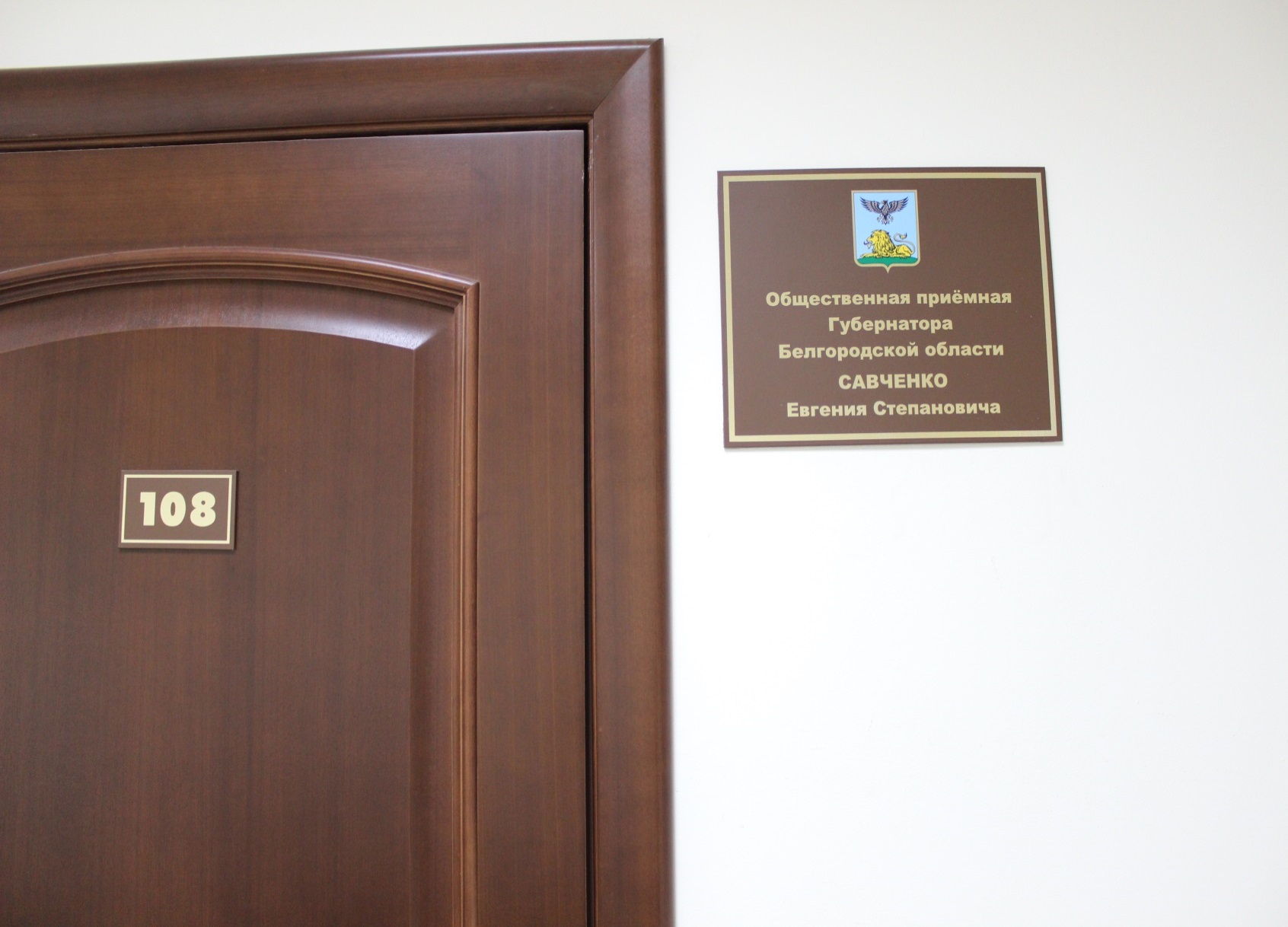 17
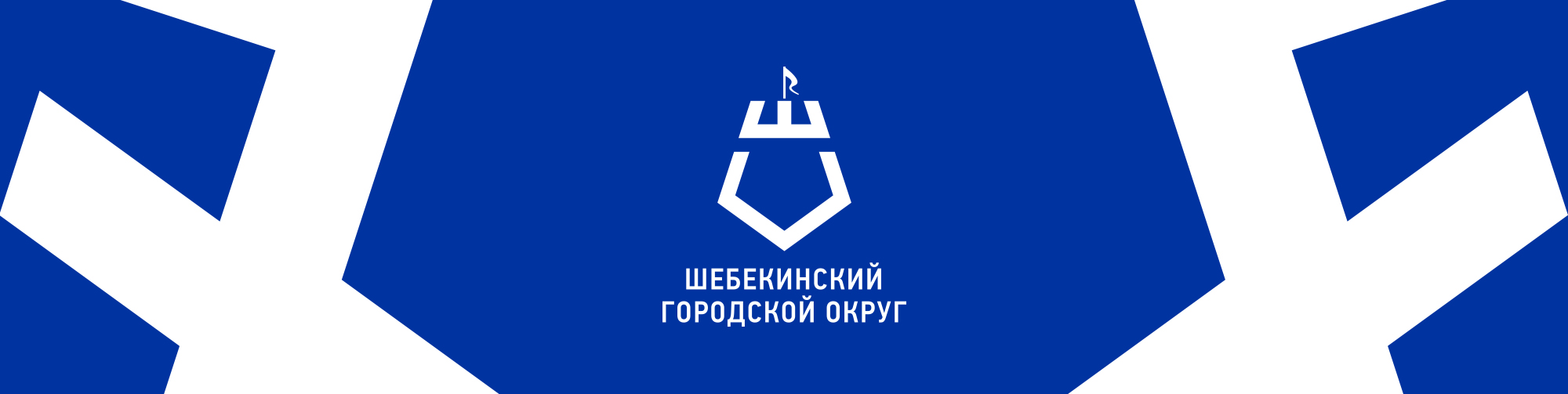 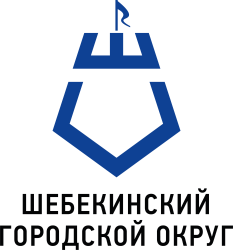 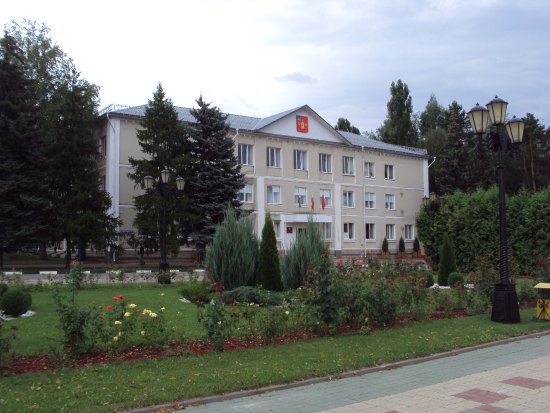 Спасибо за внимание!
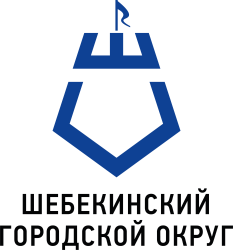 18